Presented by:
Estela Narrie- Articulation Officer, Monica College
Aimee Tran- Articulation Officer, Saddleback College
COURSE SUBSTITUTION & RECIPROCITY- LOCAL DEGREES AND CERTIFICATES, GENERAL EDUCATION AND ADTS
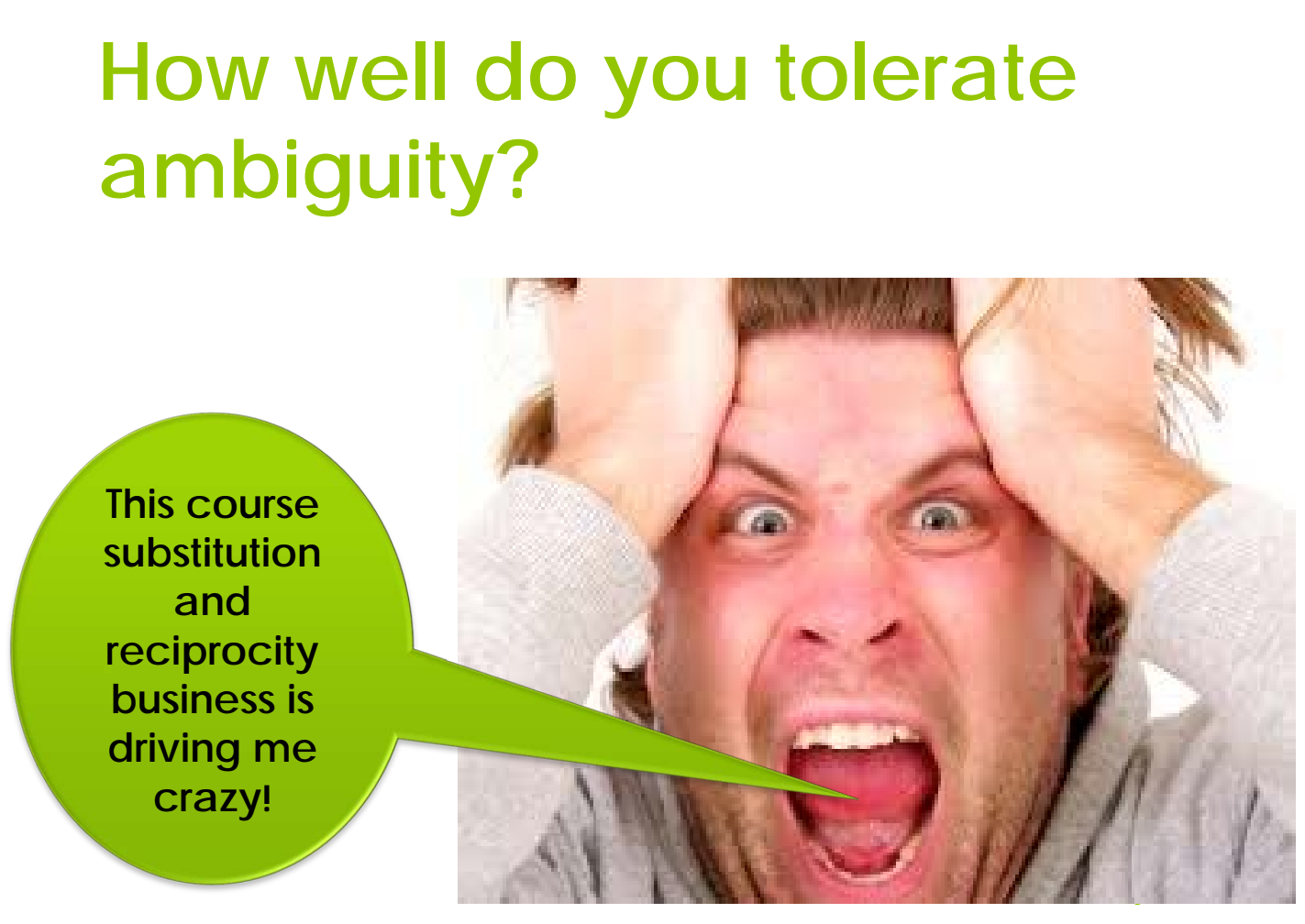 Overview
Reciprocity & General Education Patterns
Course Substitution & Certificates & Degrees
Associate Degree for Transfer- ADTs
Reciprocity
Merriam- Webster Dictionary: REC-I-PROC-I-TY 
(res-uh-pros-i-tee): noun. a situation or relationship in which two people or groups agree to do something similar for each other.

Colleges that adopt a reciprocity policy honor the ways in which courses are used at other community colleges when certifying that course work at their college.
GE Reciprocity- appliedlocal general education pattern
Course to Course comparability
Regional reciprocity
Honoring courses in other CCC GE patterns
AP (CCC GE AP)/CLEP/IB
C-ID
GE Reciprocity- Applied (cont.)IGETC & CSU GE transfer patterns
Course to course comparability (not for CCC, but for private or out of state)
CCC reciprocity established by UC & CSU
AP/CLEP/IB for CSU GE
AP/IB for IGETC
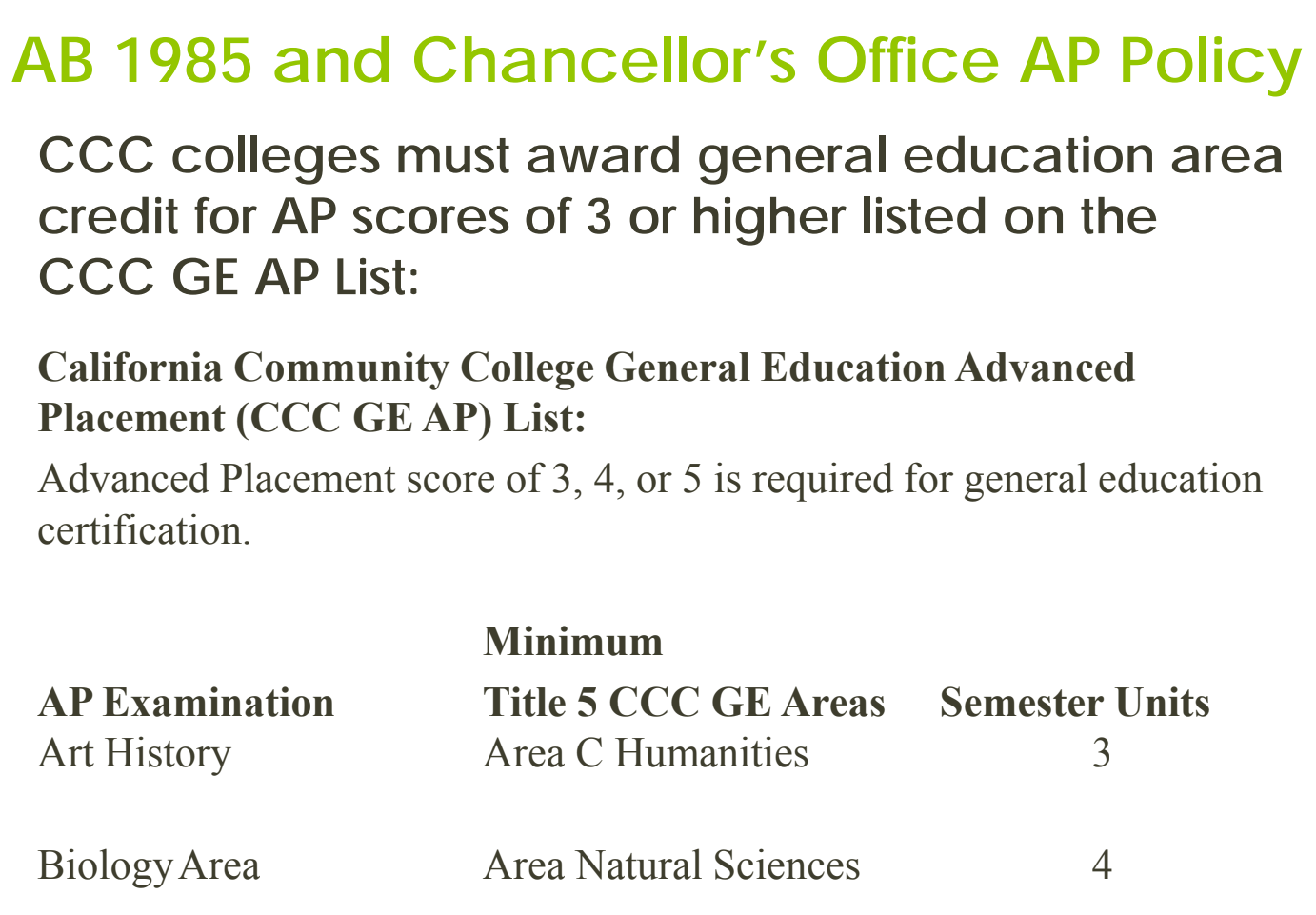 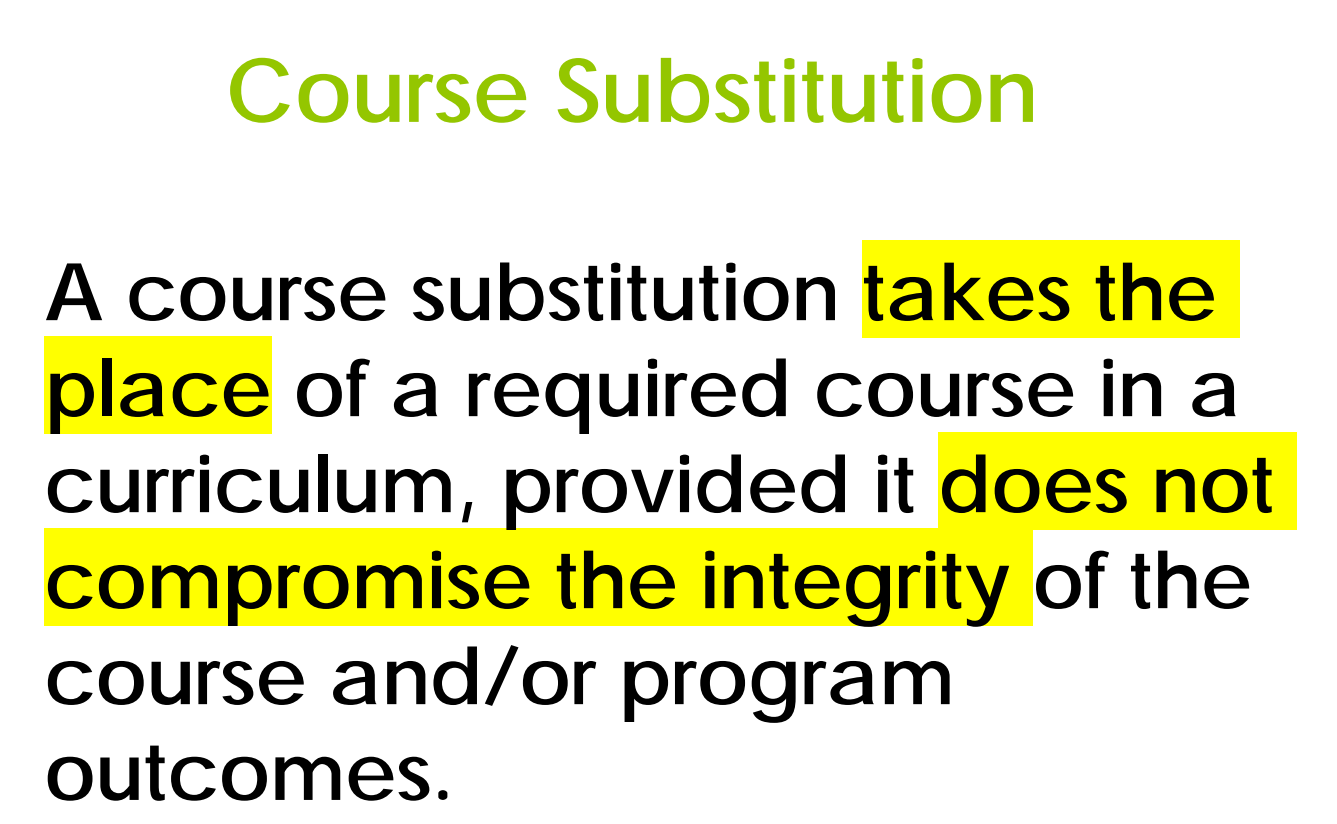 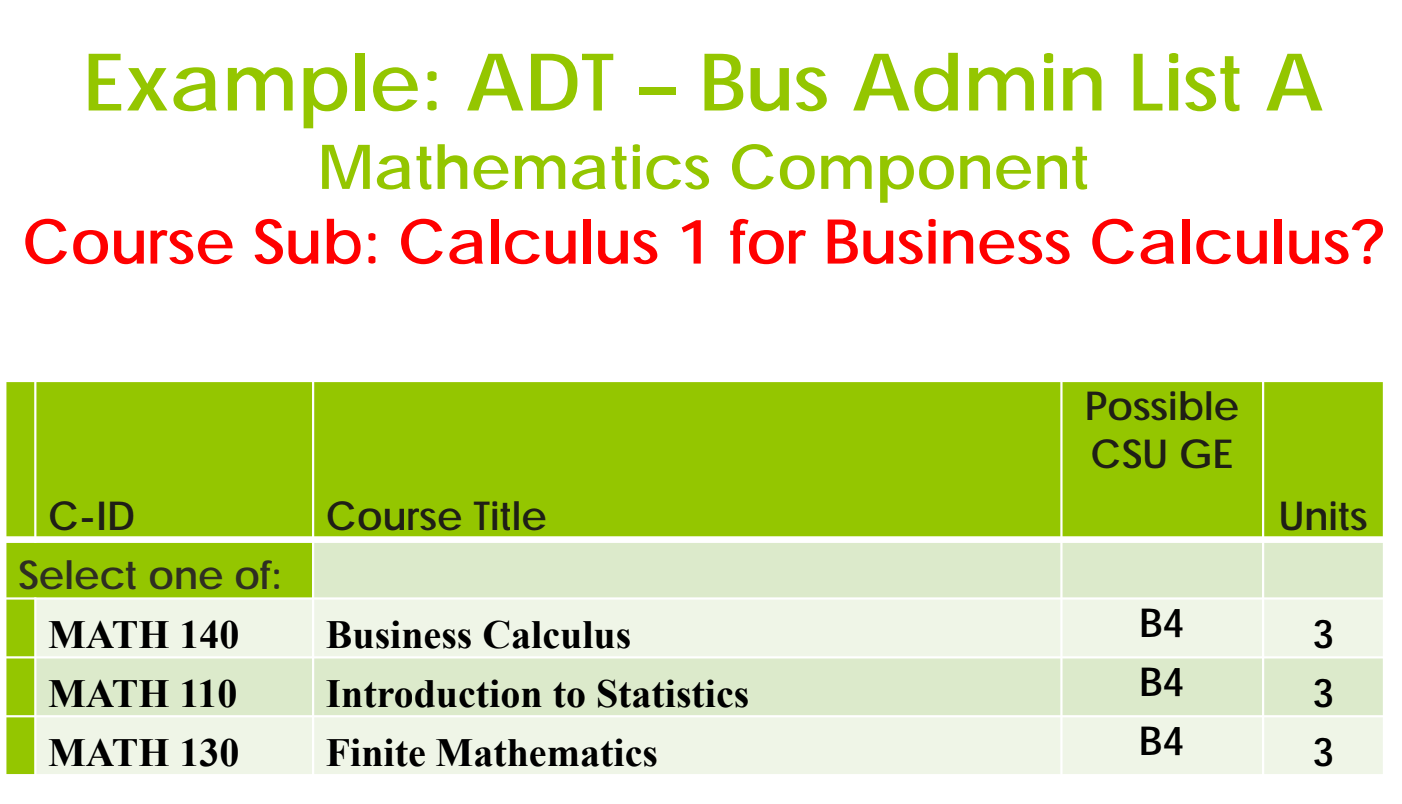 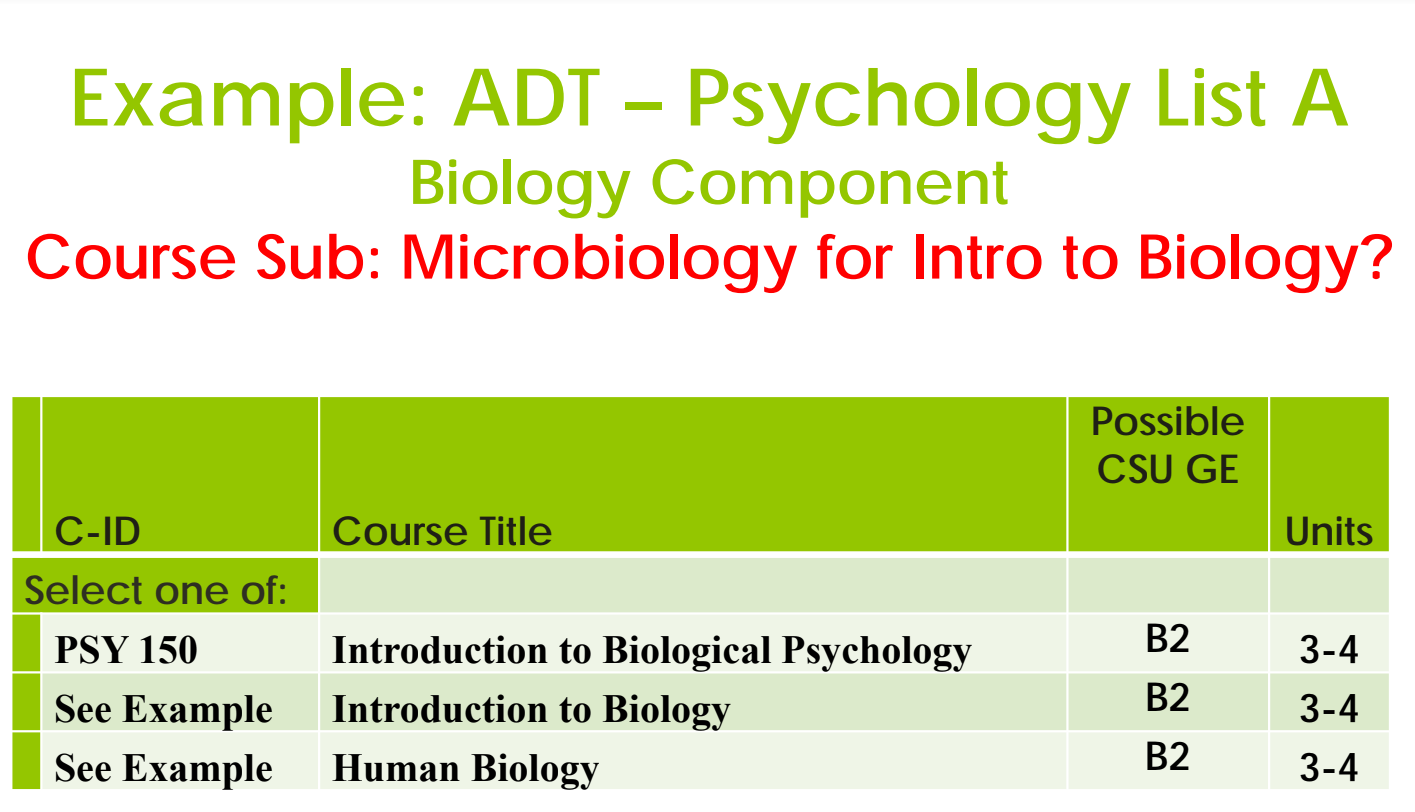 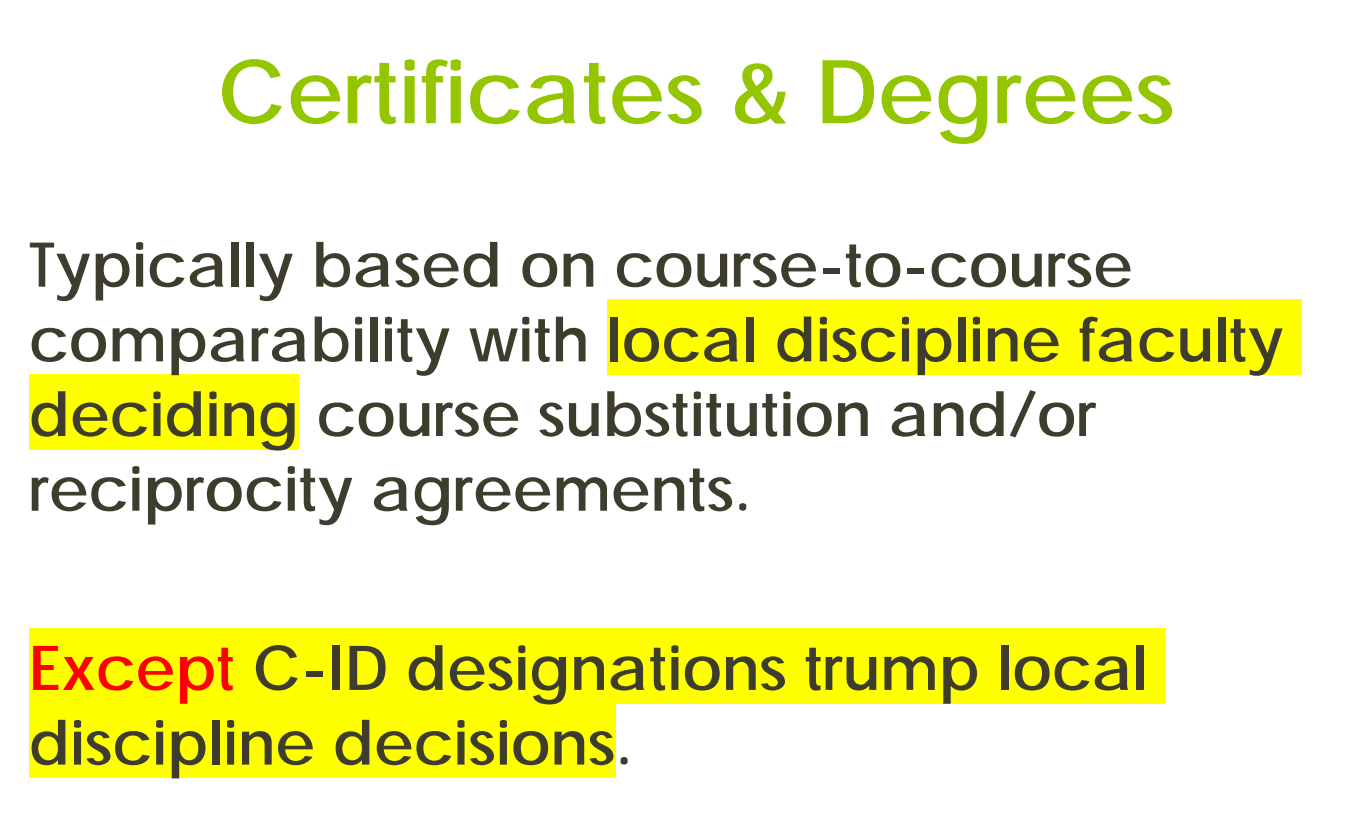 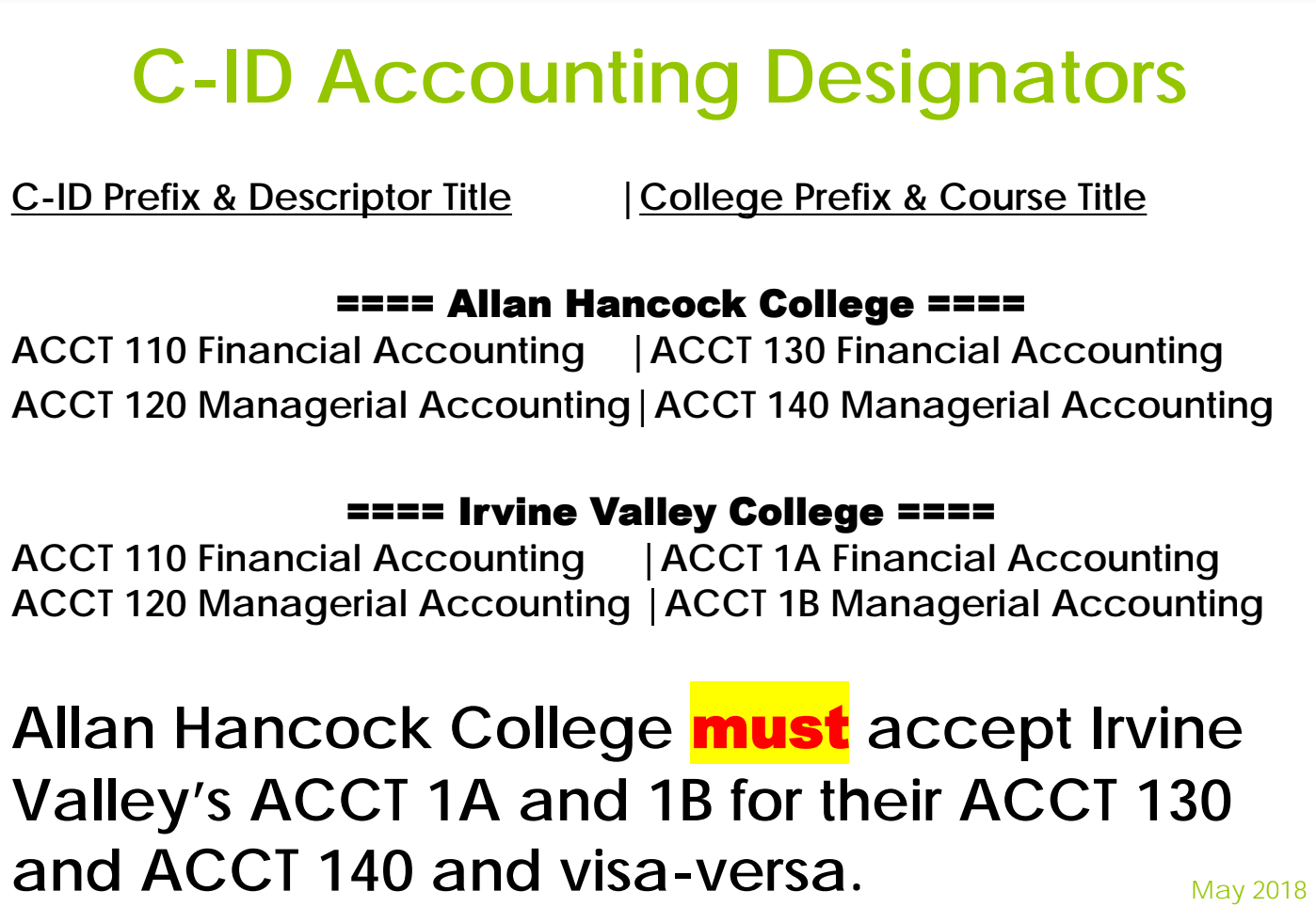 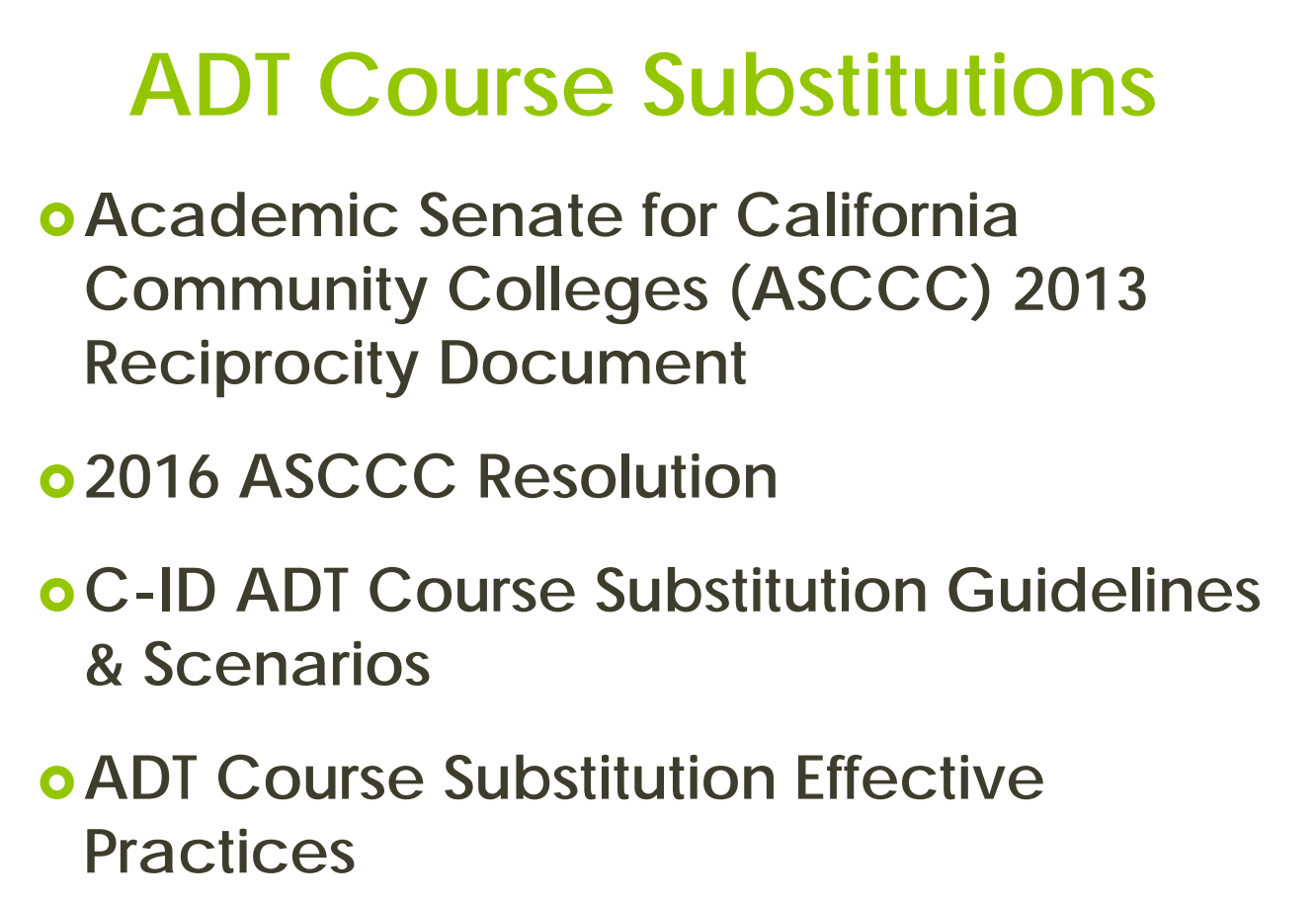 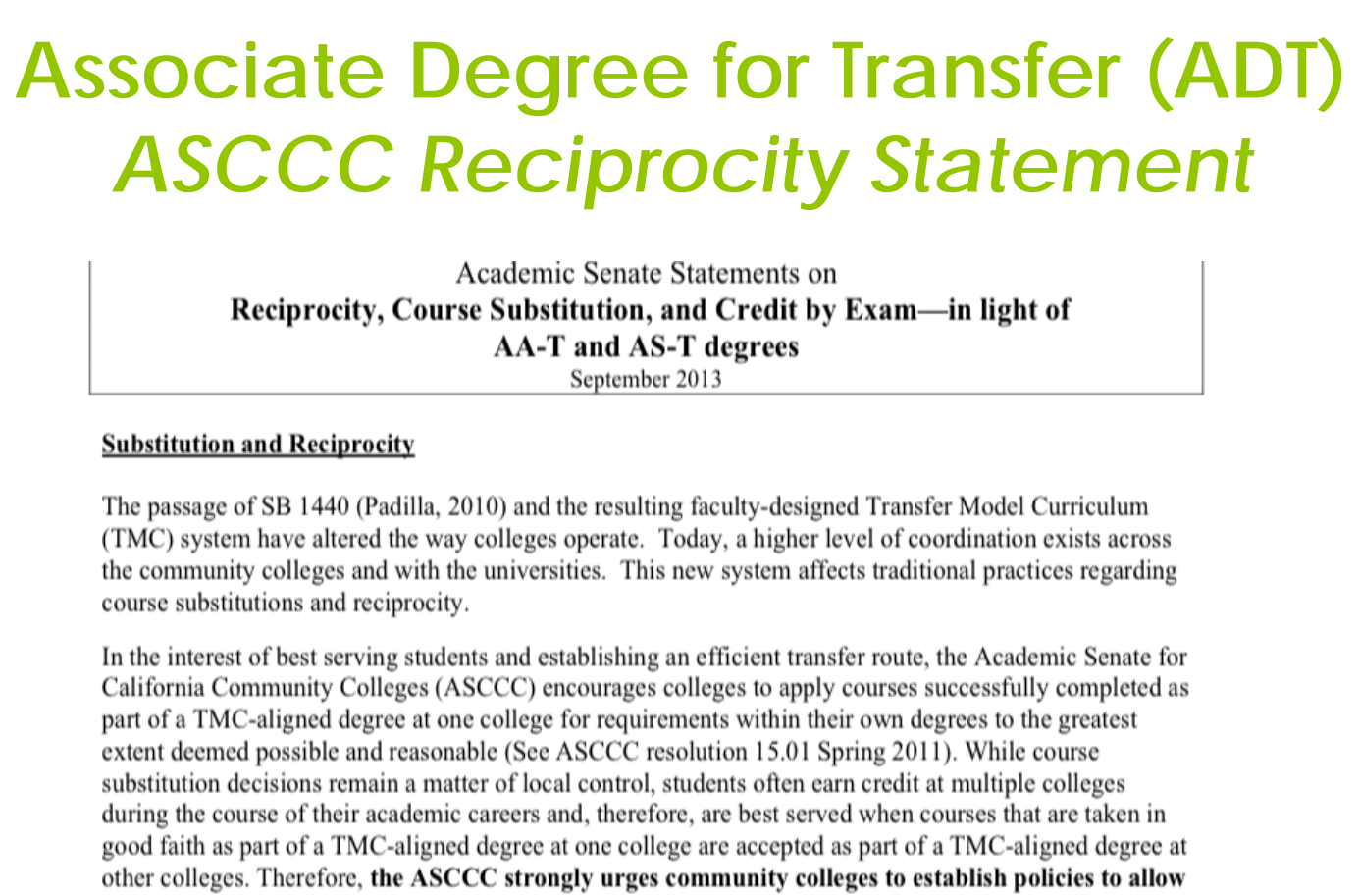 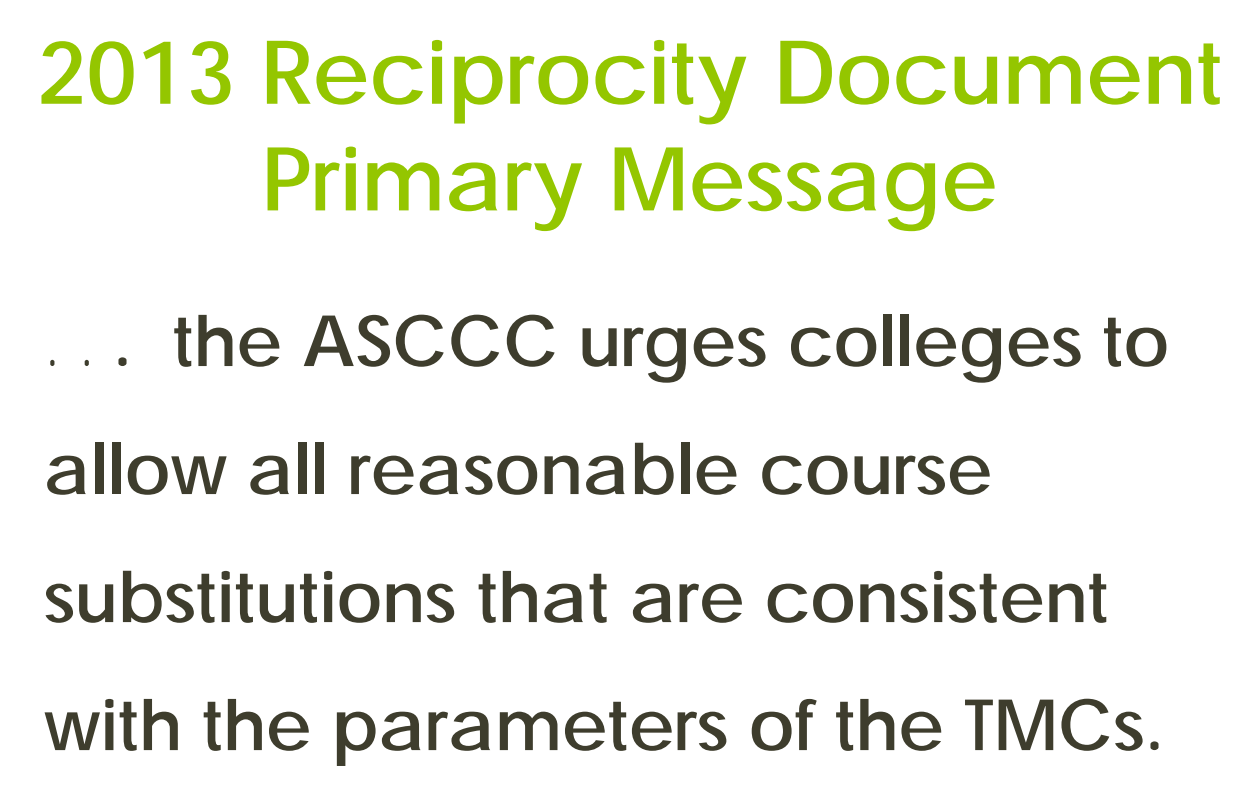 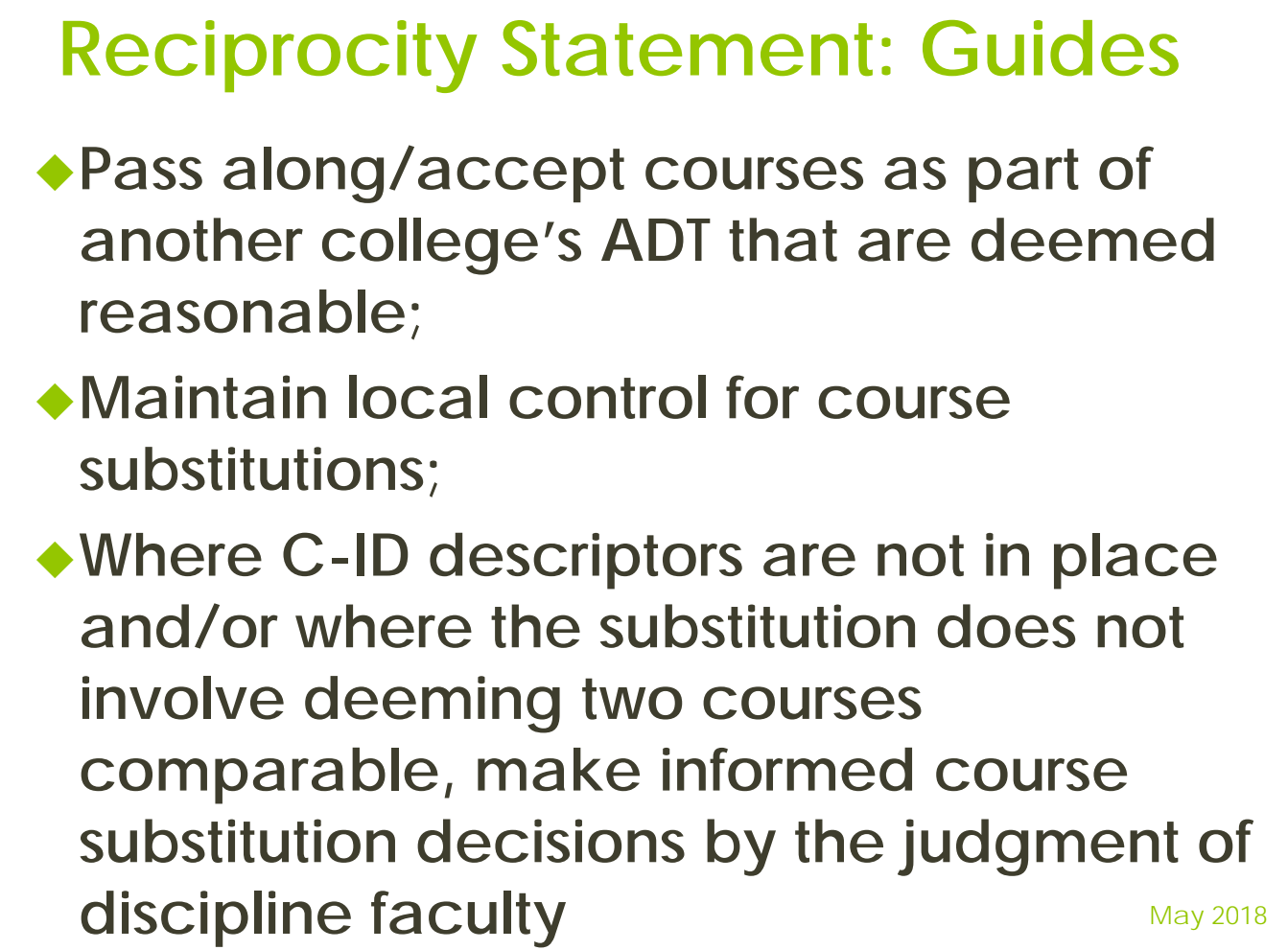 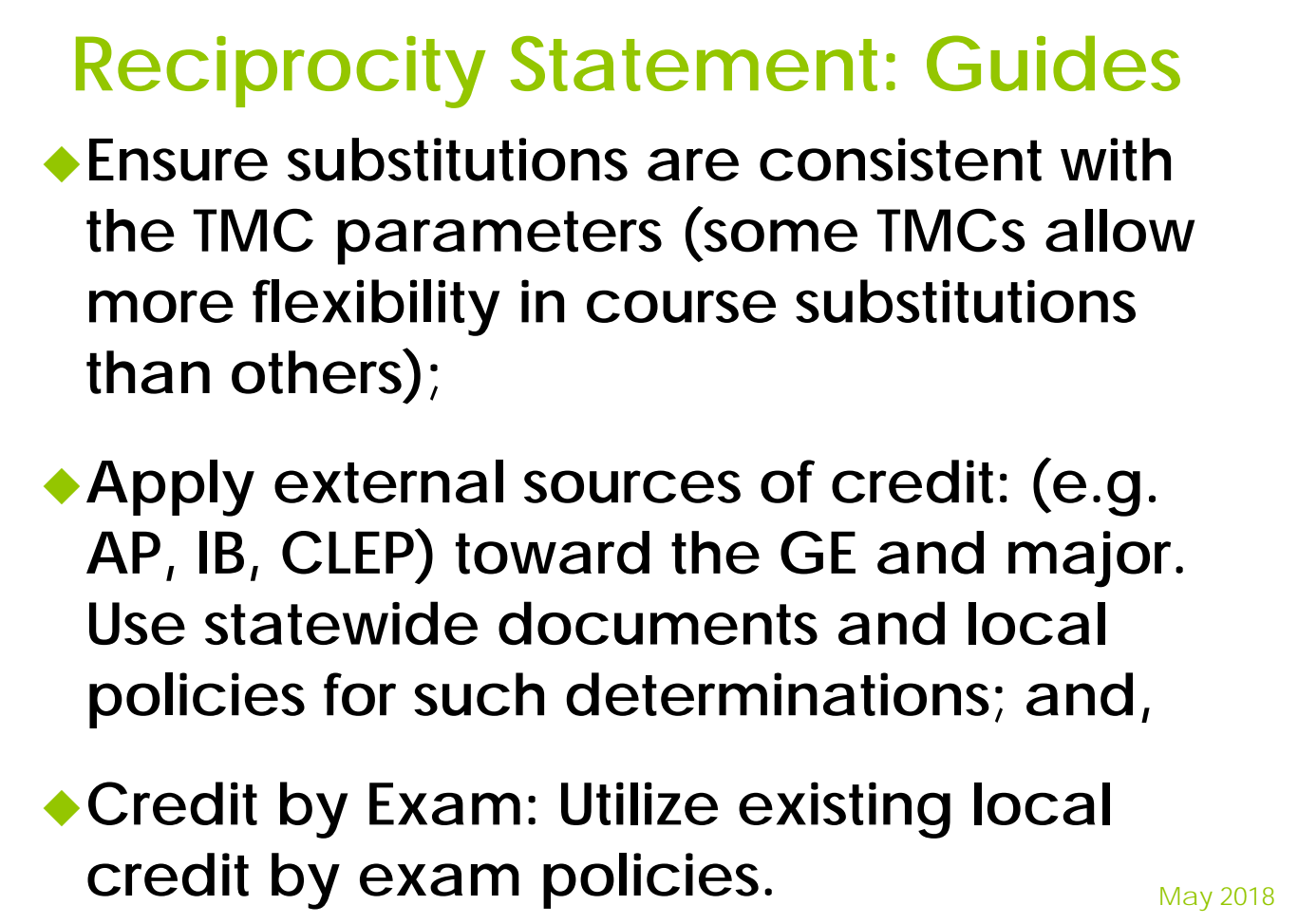 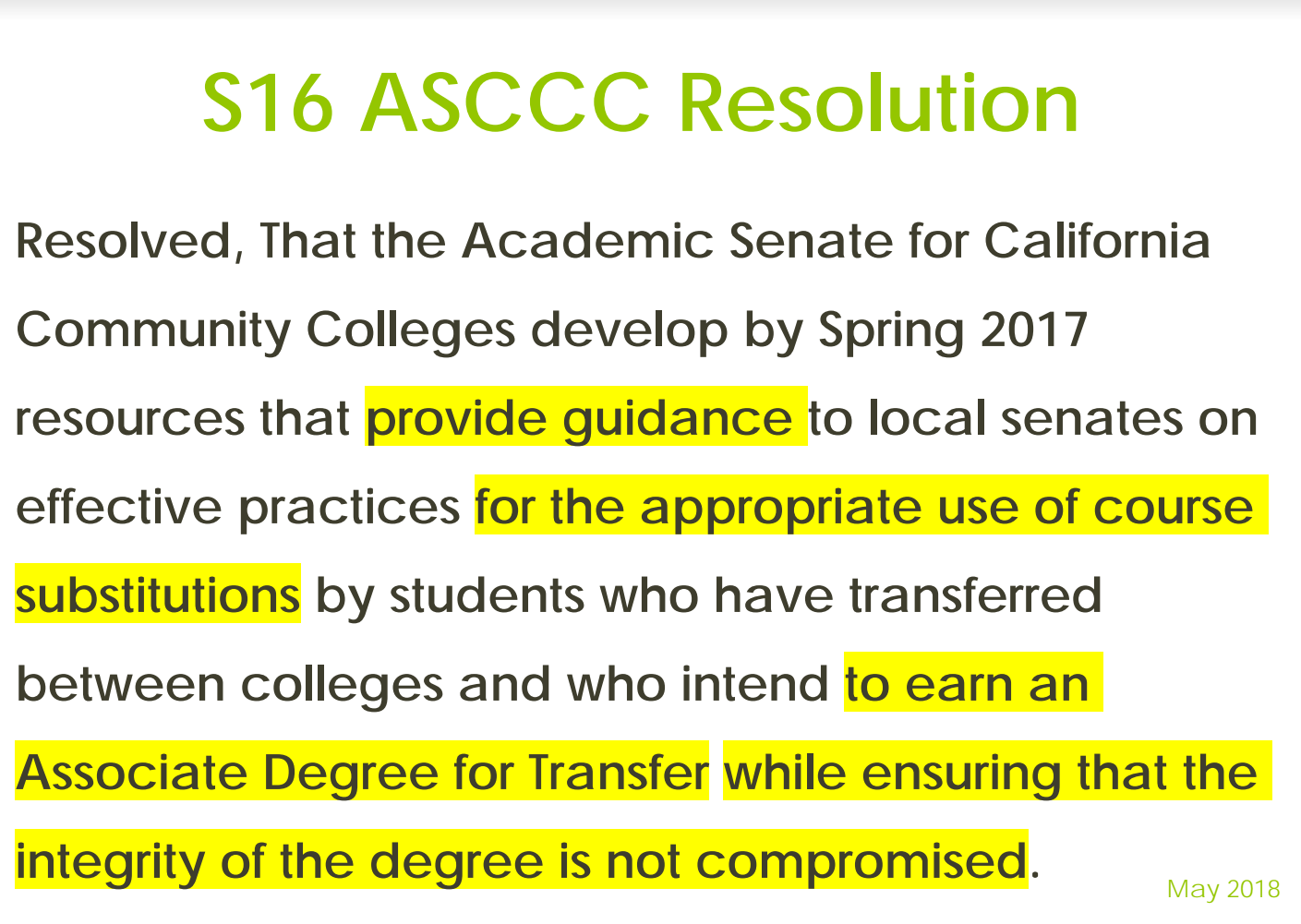 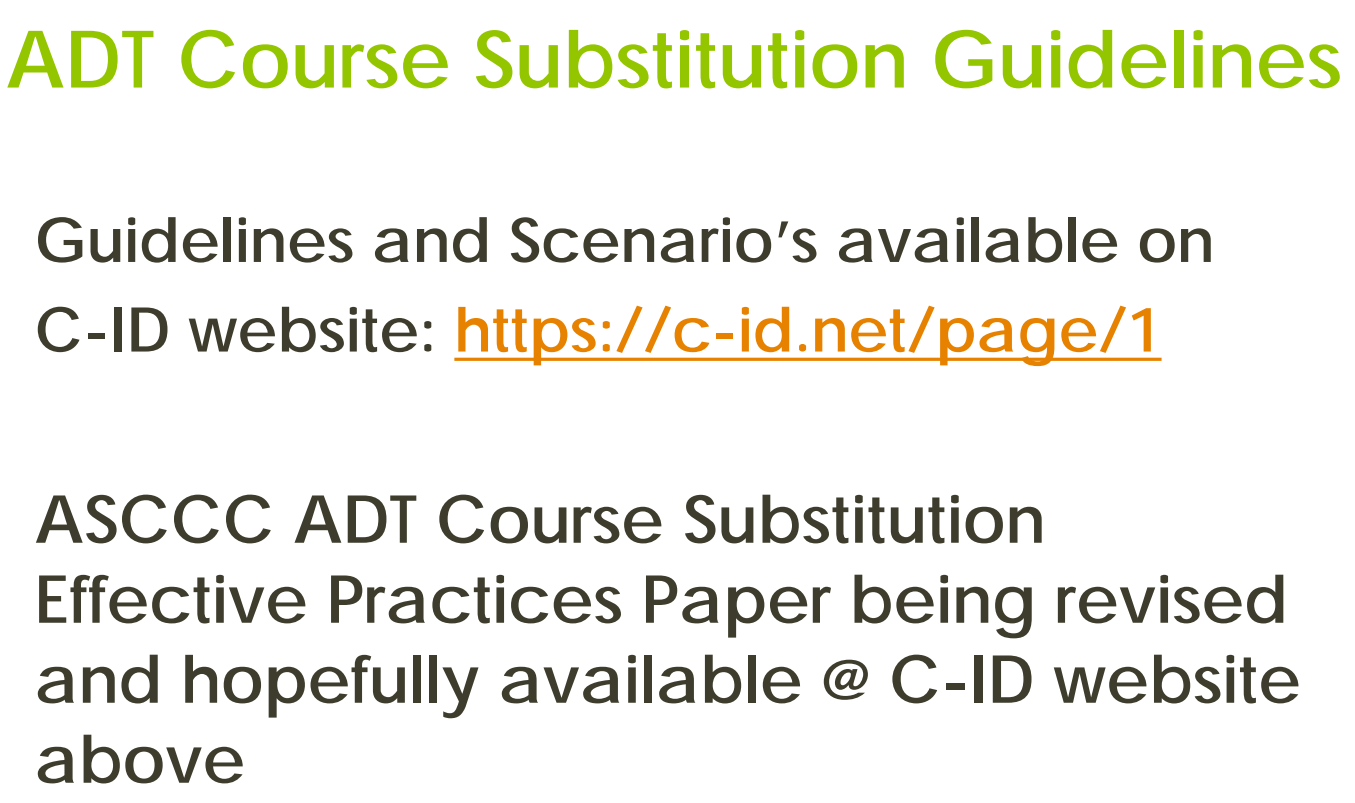 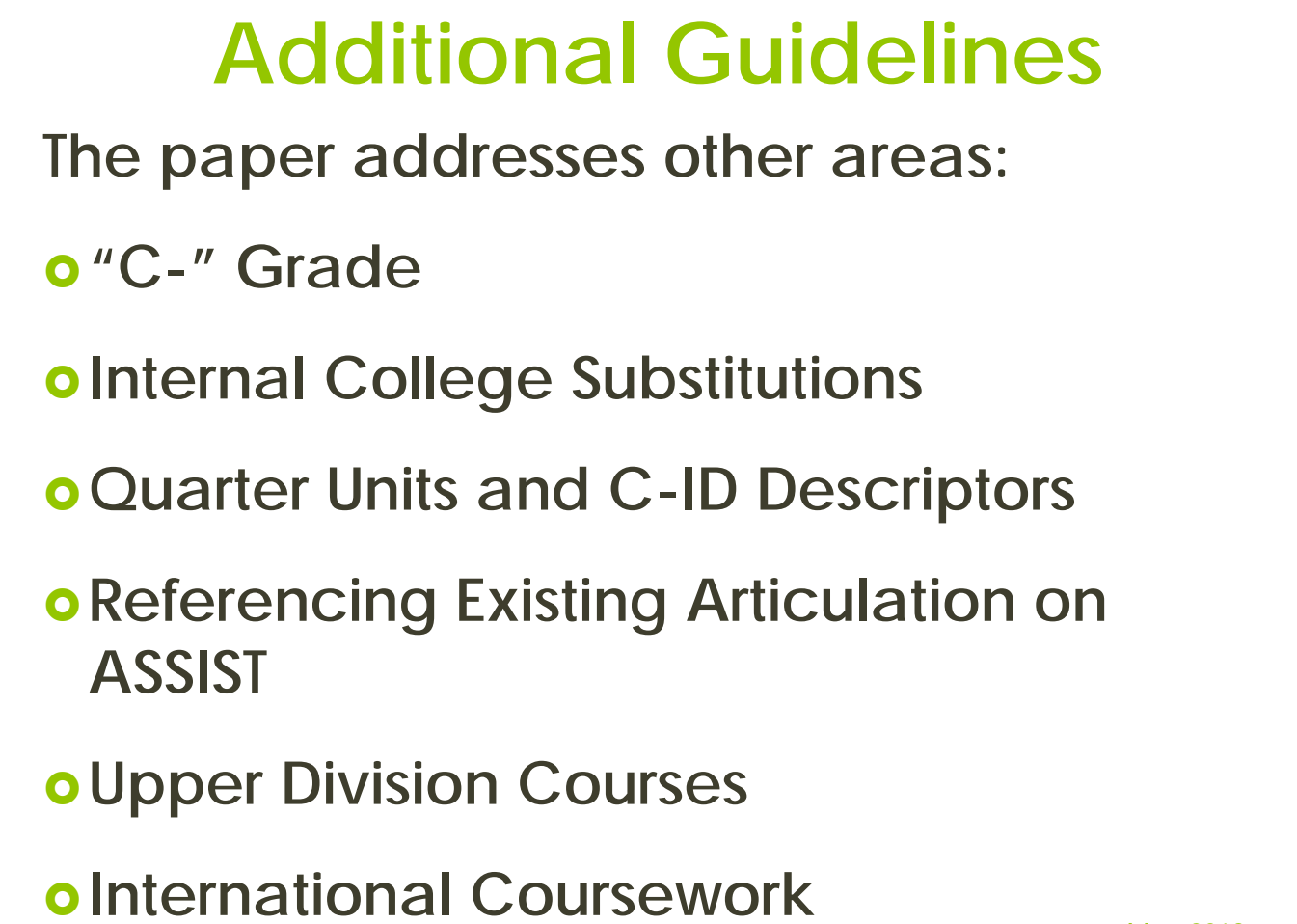 Title 5 §55063
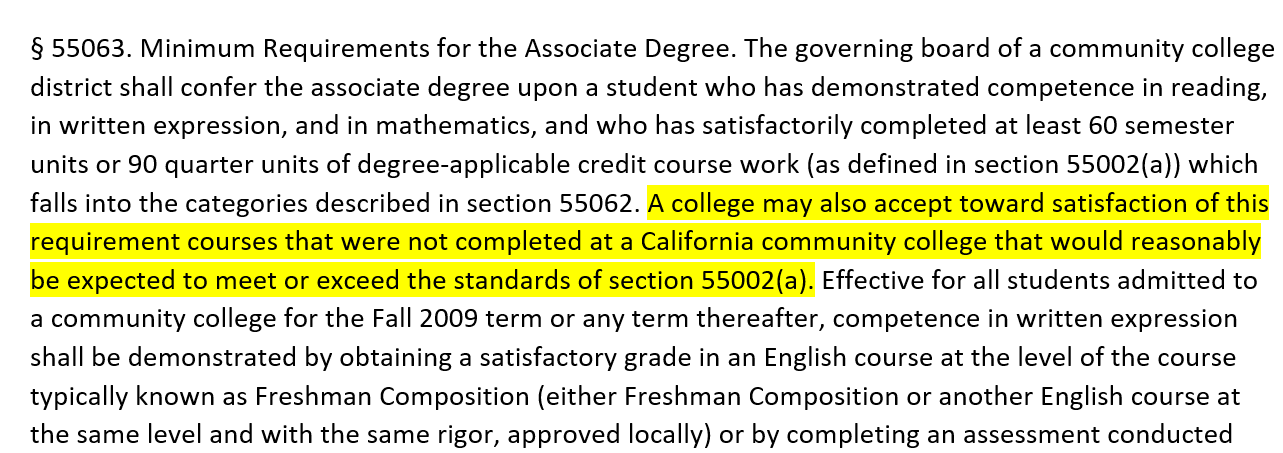 Examples from Los Angeles Community Colleges & Santa Monica College
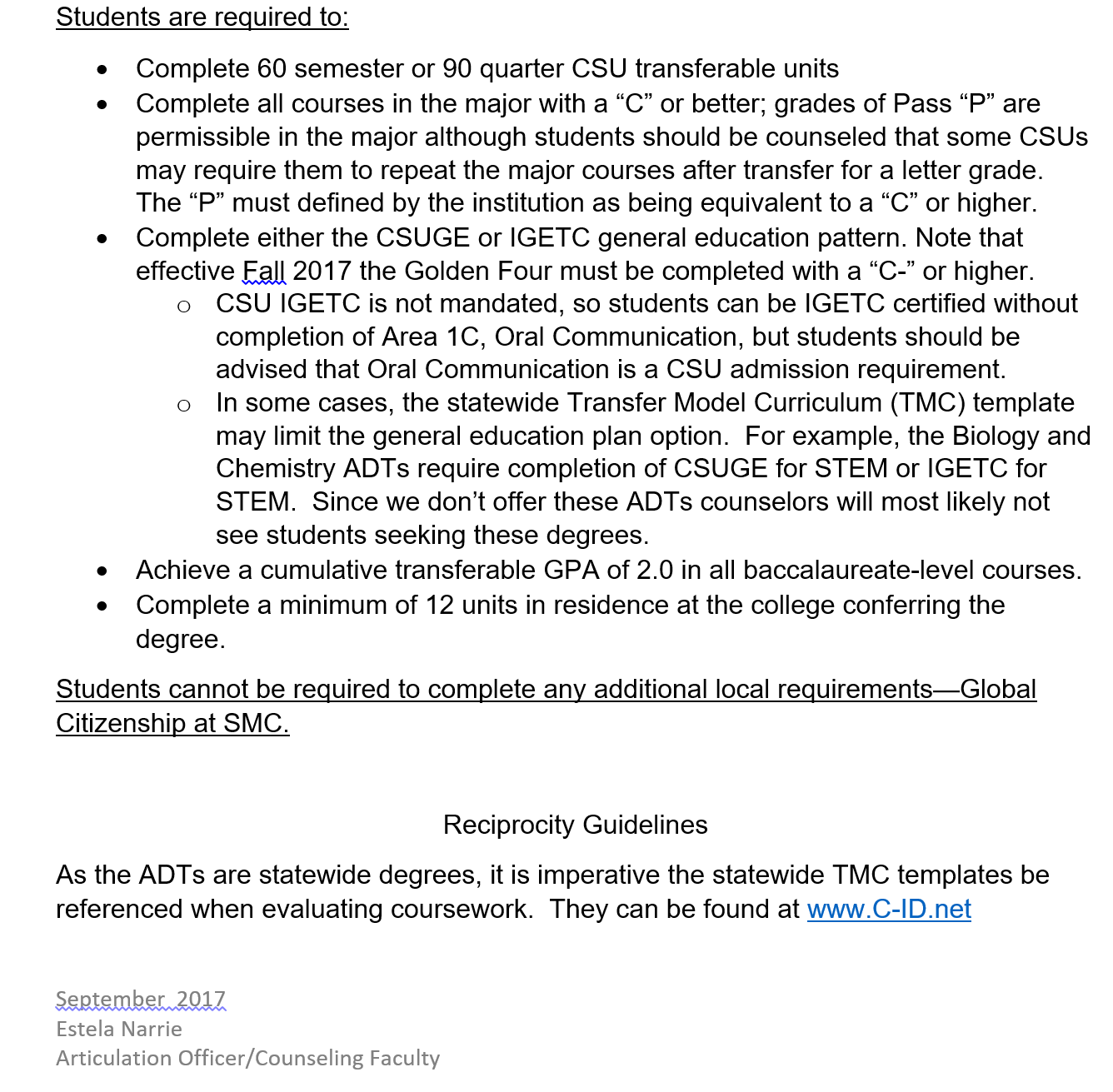 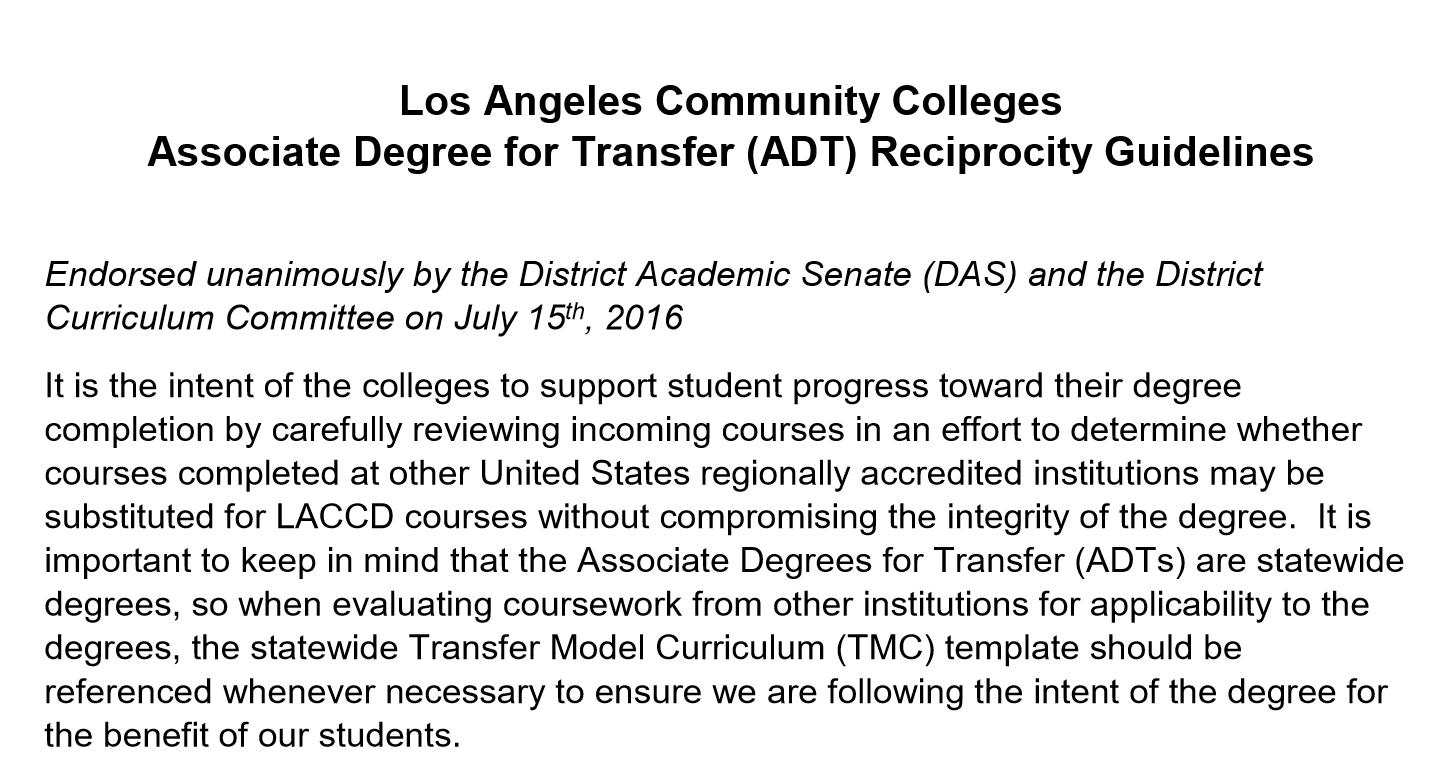